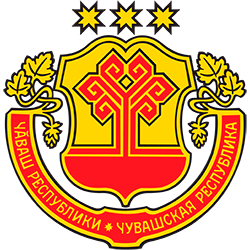 Министерство цифрового развития, информационной политики и массовых коммуникаций Чувашской Республики
Об использовании органами власти системы межведомственного электронного взаимодействия при предоставлении государственных и муниципальных услуг в 2019 году
Анисимов Михаил Владимирович
И.О. министр цифрового развития, информационной политики и 
массовых коммуникаций 
Чувашской Республики
2
Организация работы СМЭВ
100%
органов власти подключено к СМЭВ
99%
межведомственных запросов к 
федеральным органам власти 
направляются по СМЭВ
2000
>
активных пользователей
3
Информация о направленных запросах в ФОИВ по СМЭВ органами власти Чувашской Республики за 2019 год
4
Информация о направленных запросах в ФОИВ по СМЭВ органами местного самоуправления за 2019 год
5
Информация по поставщикам сведений в СМЭВ за 2019 год
6
Спасибо за внимание!